Homicide Predictions in St Louis
InfSys 3843

Group Members:
Ana L Bolanos
Dian Prasetyo
Edward Conrey
Jameka Johnson
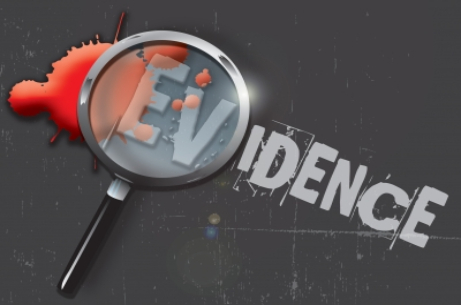 The Problem
What is the predictive number and location of unlawful homicides in St. Louis City for 2012?
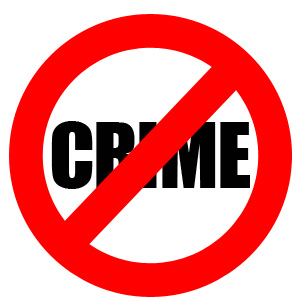 Objective
To predict where crime, specifically
homicides,  are likely to occur
in the St Louis City using both
quantitative and qualitative data.
St Louis City Map
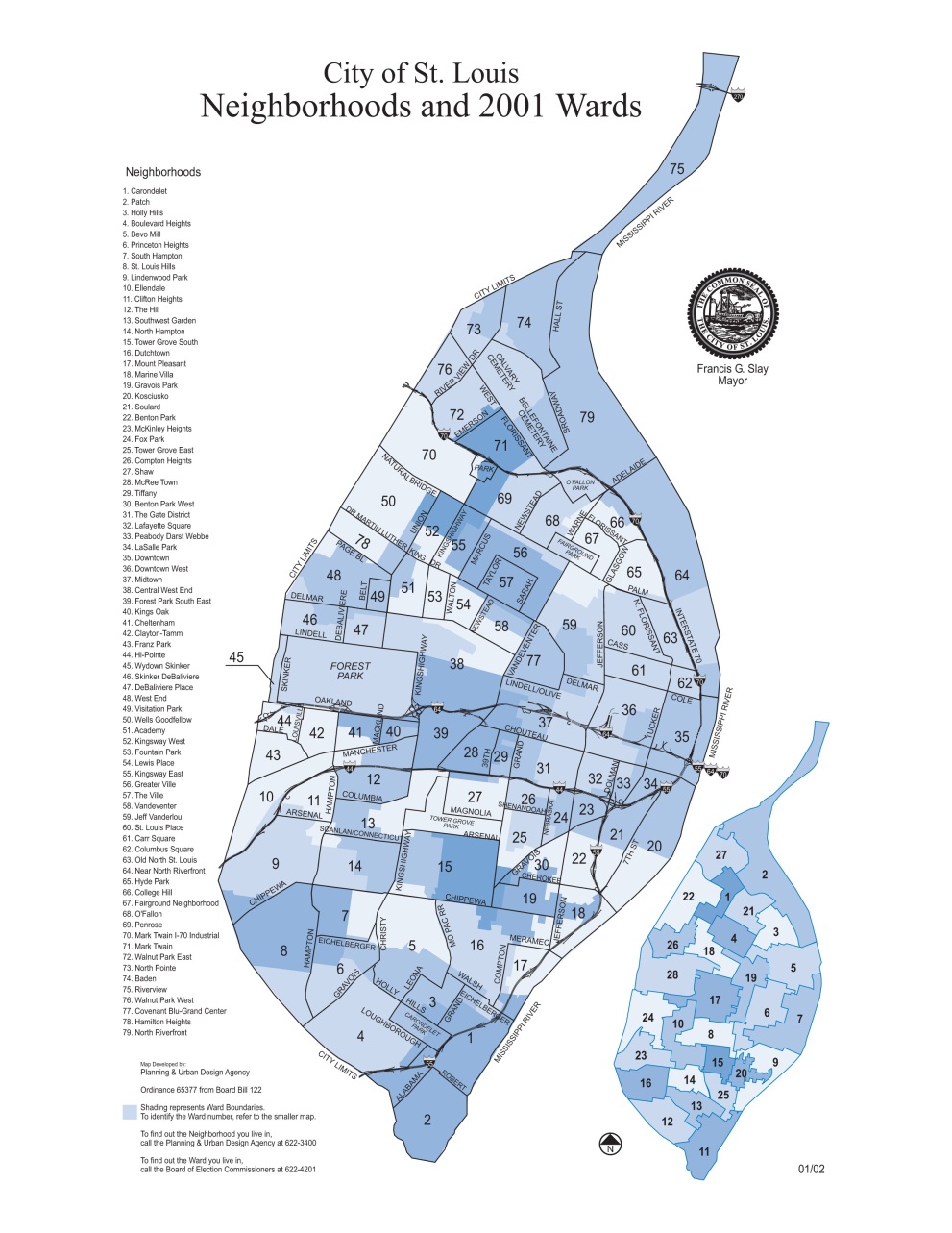 Overview
The city of St. Louis has its fair share of crime.

53rd largest city in the nation
11th in homicides
78 bordering neighborhoods
Homicide: Definition
Homicide is the killing of a human being by the act, procurement, or omission of another, death occurring at any time, and is either (1) murder, (2) homicide by abuse, (3) manslaughter, (4) excusable homicide, or (5) justifiable homicide.
- Washington State Legislature
The Approach
Quantitative Data: 
We will be using graphs and charts that contain information about the number of homicides per neighborhood of the city of St Louis. This information will summarize the number of homicides of the past few years. 

Qualitative Data	
We will be supporting our predictions with economic factors also.
[Speaker Notes: We cannot predict the individual homicides, but their pattern is highly predictable.]
Quantitative Data
Although the root causes of homicides are education, unemployment and poverty, some of the decrease is simply a function of population decline.  The drop in local crime also follows a drop in crime on the national level.
Qualitative Data
There is a national trend of decreasing homicides.  St. Louis    finished 2011 with 113 homicides, compared with 144 for 2010.  
HMCA Homicide ministers 
G.R.E.A.T Gang Resistance Education and Training. 
Most homicides involve the use of firearms.
In May 2011 St. Louis Circuit Court took a new approach to gun crimes in St. Louis that sets high bail for young people accused of gun crimes.  The city of St. Louis has seen a drop in the homicides cases in the city.
Saint Louis Police Department collaborated with state probation and parole officers in tracking down locations with high number of homicides.
Mayor Francis Slay brought IBM to help enhanced the communication between residents and the criminal justice system.
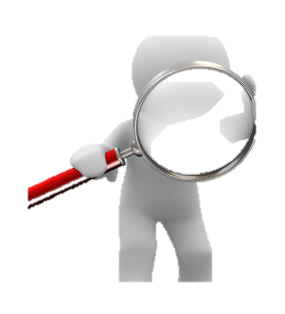 Qualitative Data – Cont.
Saint Louis city plan on rejuvenating neglected neighborhoods. For example: Lafayette Square and JeffVanderLou plans.
Saint Louis community efforts in revitalizing their neighborhood and preventing crimes. For example: Saint Louis Rehabbers club and St. Louis Public Safety Partnership.
Results
14 homicides / 53 days = .26415 homicides per day * 366 days = 96.6792 homicides ≈ 97 homicides
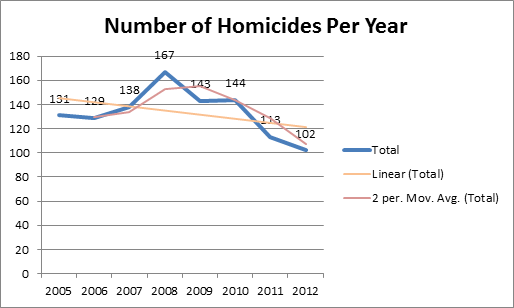 Top Homicide Location in Saint Louis
Suggestions
Continue promoting innovative strategies and increase community involvement.
Increase public’s awareness on crime information tools that can be used easily.  For example, website and smart phone app crime locator https://www.crimereports.com/
Data Sources
Metropolitan St Louis Departmenthttp://www.slmpd.org/crime_stats.html
City- Datahttp://www.city-data.com/crime/crime-St.-Louis-Missouri.html
Neighborhood Scout http://www.neighborhoodscout.com/mo/st-louis/crime/
STL Todayhttp://www.stltoday.com/news/multimedia/html_b1ea1c08-2411-11e0-96a8-0017a4a78c22.html
City Ratinghttp://www.cityrating.com/crime-statistics/missouri/
The Lectric Law Definition http://www.lectlaw.com/def/c330.htm
Washington State Legislaturehttp://apps.leg.wa.gov/RCW/default.aspx?cite=9A.32.010
St. Louis (KMOV)
	http://www.kmov.com/news/local/Homicides-down-by-30-percent-in-St-Louis-136243888.html
Data Sources - Cont.
nextSTL
	http://www.nextstl.com/urban-living/is-the-city-of-st-louis-becoming-a-safer-place-the-answer-decidedly-is-yes 
	http://www.nextstl.com/urban-living/one-city-two-plans-compare-and-contrast-of-2001-lafayette-square-jeffvanderlou-plans 
Missourian
	http://www.columbiamissourian.com/stories/2009/01/02/2008-deadly-year-st-louis-kansas-city
IBM Smarter Cities Challenge. St. Louis Report.
	http://www.scribd.com/doc/77264344/IBM-Smarter-Cities-Challenge-St-Louis-Report
 St. Louis Rehabbers Club
	http://rehabbersclub.org/
Missouri Criminal Lawyers Blog. “St. Louis City Judges Raise Bail in Gun Cases and St. Louis City Homicides Drop”.
	http://www.missouricriminallawyersblog.com/2012/02/st-louis-city-judges-raise-bai.html
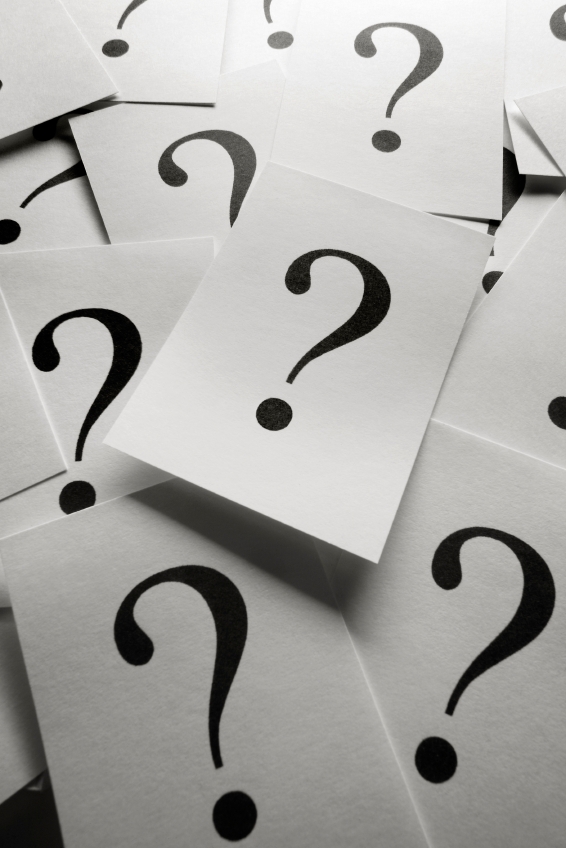 Questions!